Благотворительная акция
«Лучше маленькая помощь - чем большое сочувствие»
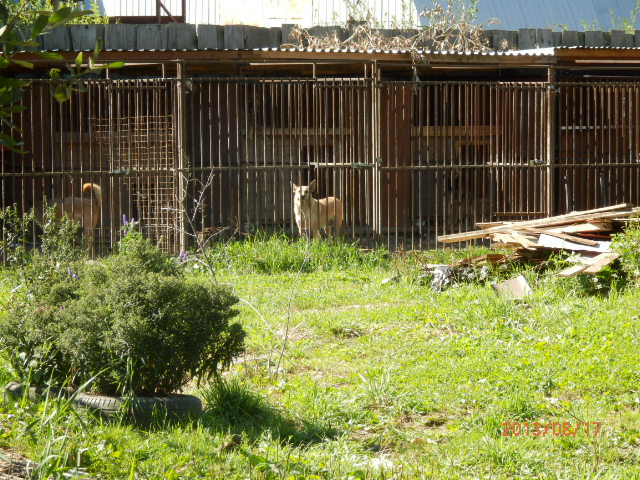 Второй год ученики нашей школы собирают макулатуру и заработанные деньги отдают в питомник бездомных собак в Больших Перемерках.
    В этом году нам удалось заработать 3500 руб. Эти деньги будут израсходованы на постройку вольеров в питомнике.
В питомнике проживает 48 собак
Большая часть собак живет в новых хорошо обустроенных вольерах
К сожалению благоустроенных вольеров на всех не хватает
Любимец питомника Беляш